Pathologies des articulations
Marlène Gonzalez Sances
2022-2023
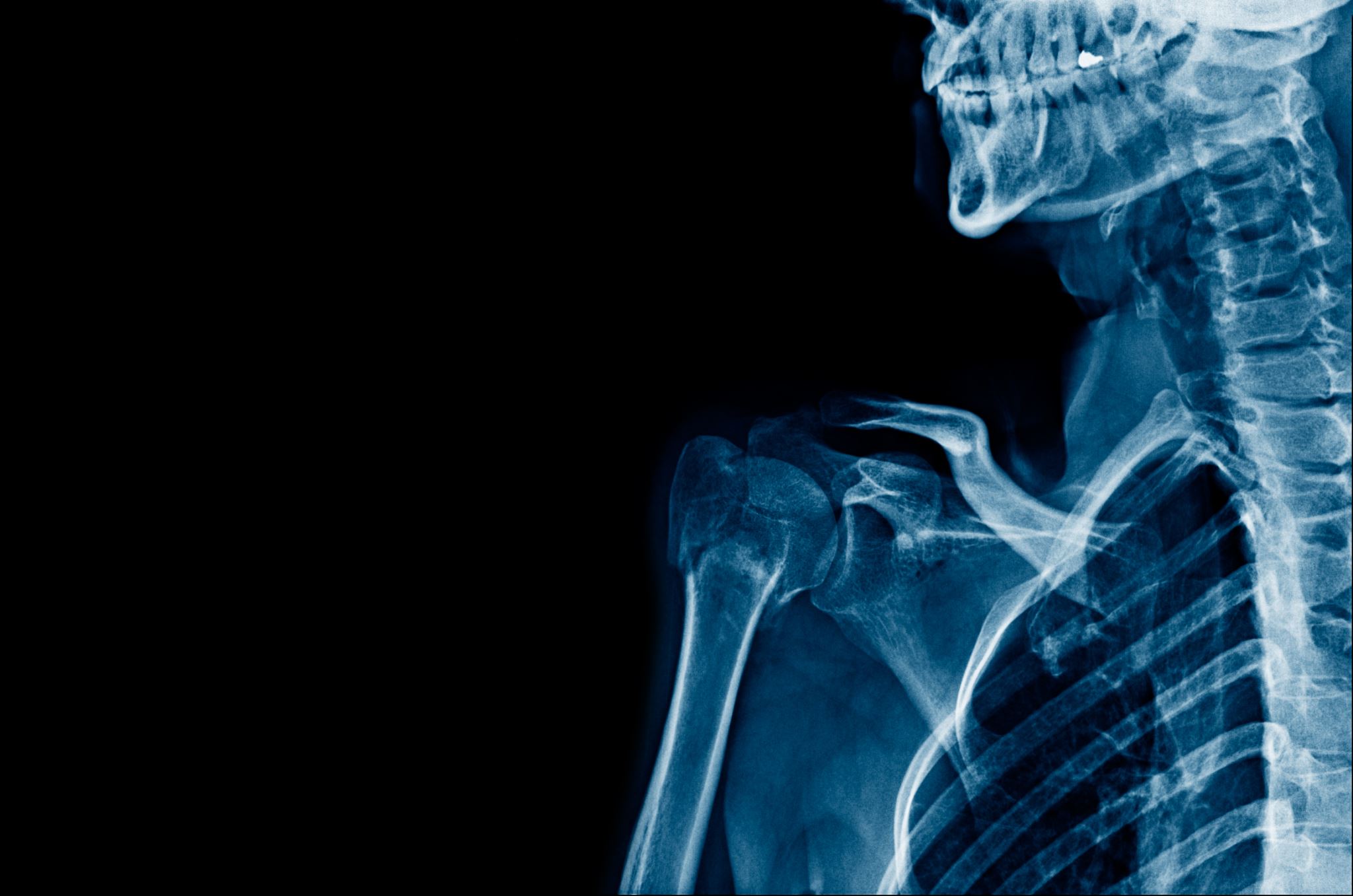 Introduction
Rhumatologie : étude des pathologies de l’appareil locomoteur (rhumatismes) 

-> Maladies des os/articulations/muscles/tendons/ligaments

Consultation résulte la plupart du temps d’une douleur
Introduction
Caractéristiques de la douleur  

Mécanique : 
A l’effort (calmée par le repos) 
Plus importante le soir  

Inflammatoire : 
Prédominante au repos => réveils nocturnes 
Plus importante le matin, Raideur => dérouillage matinal
Introduction
La topographie de l’atteinte :  
Atteinte Axiale : rachis  
Atteinte Périphérique : articulations 
Atteinte Proximale : épaules, hanches 
Atteinte Distale : aux extrémités  

Monoarthrite : une articulation  
Oligo arthrite : de 2 à 4 articulations  
Polyarthrite : à partir de 5 articulations
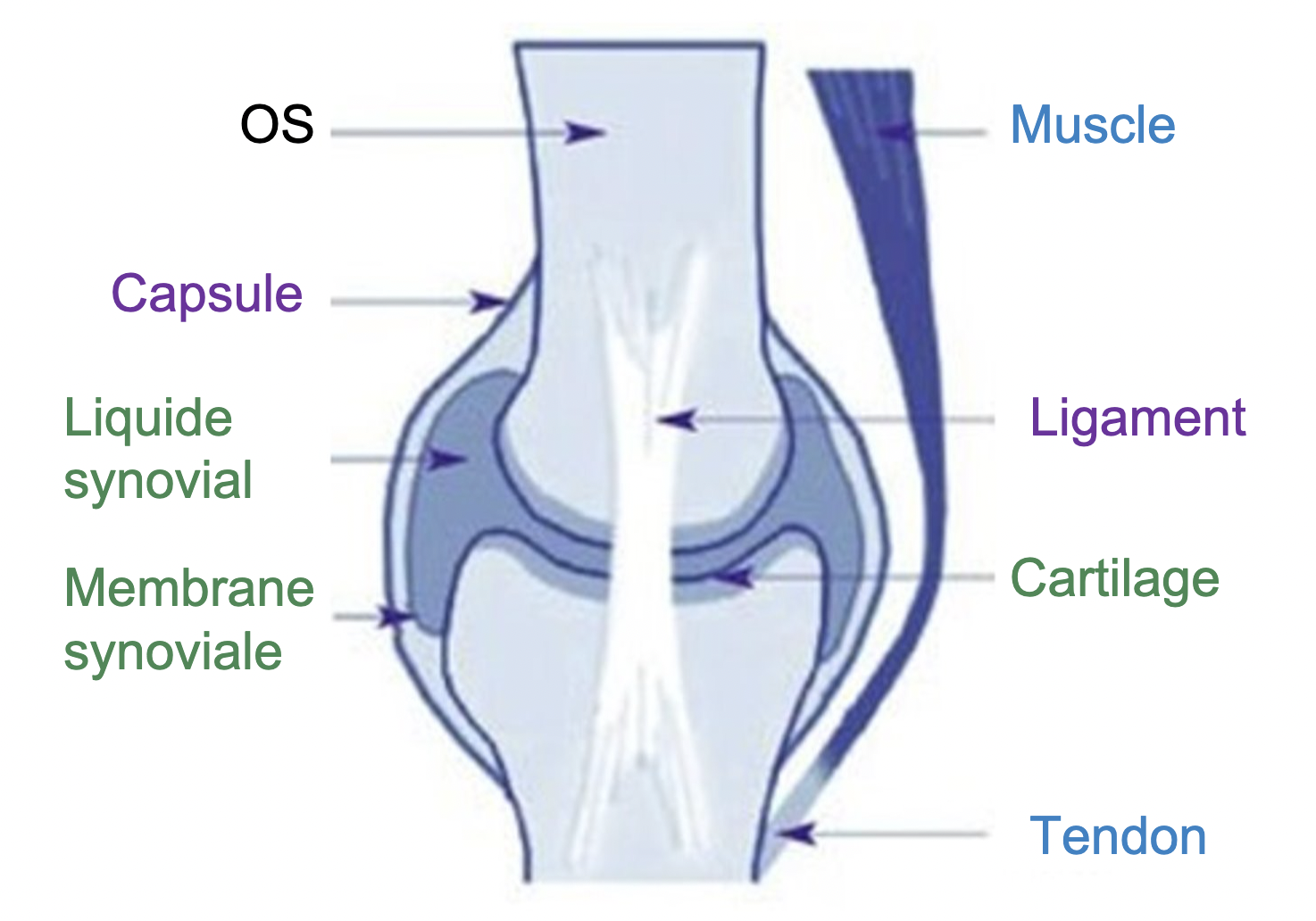 Rappel
Question
Quelle est la différence entre arthrose et arthrite ?
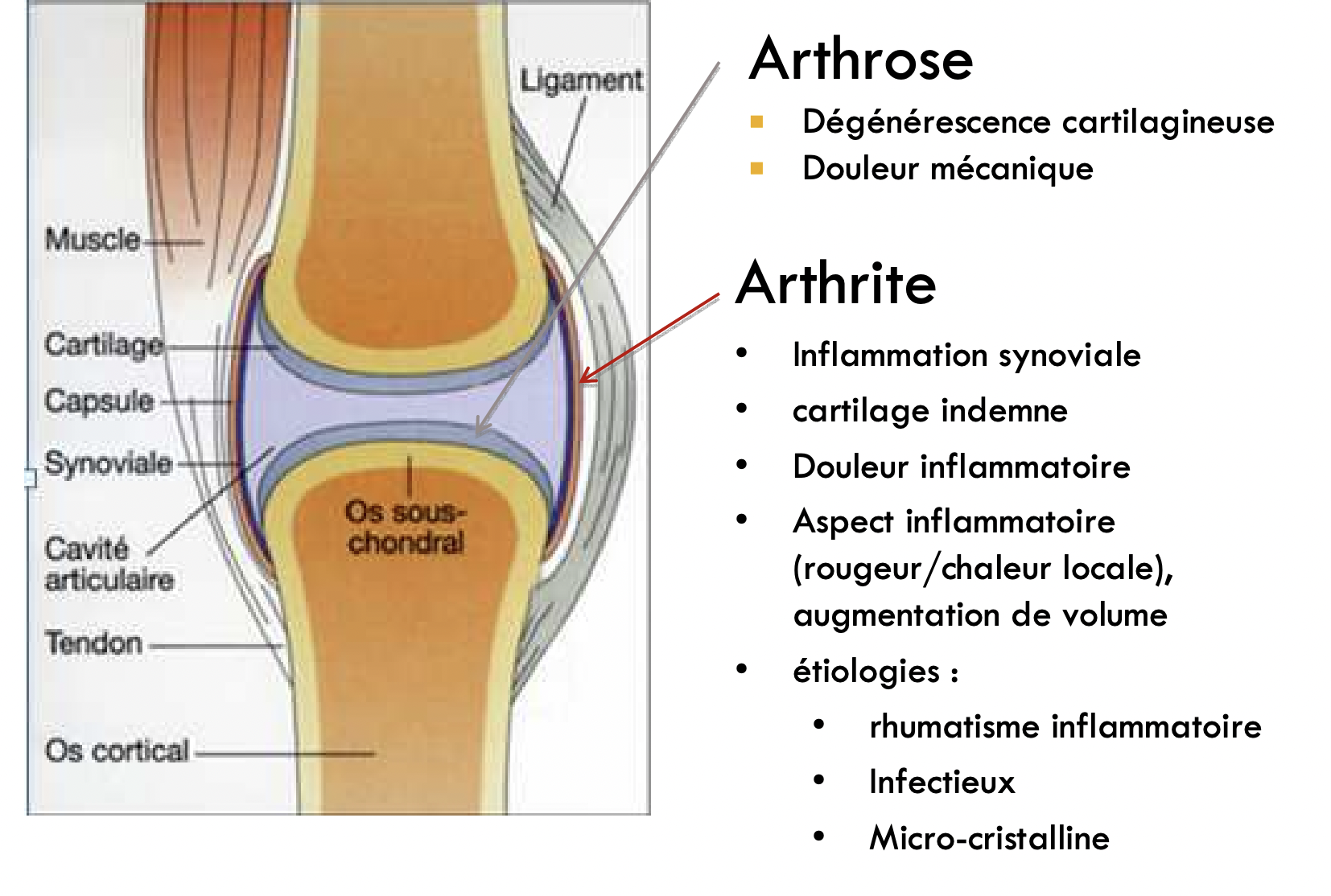 Arthrose
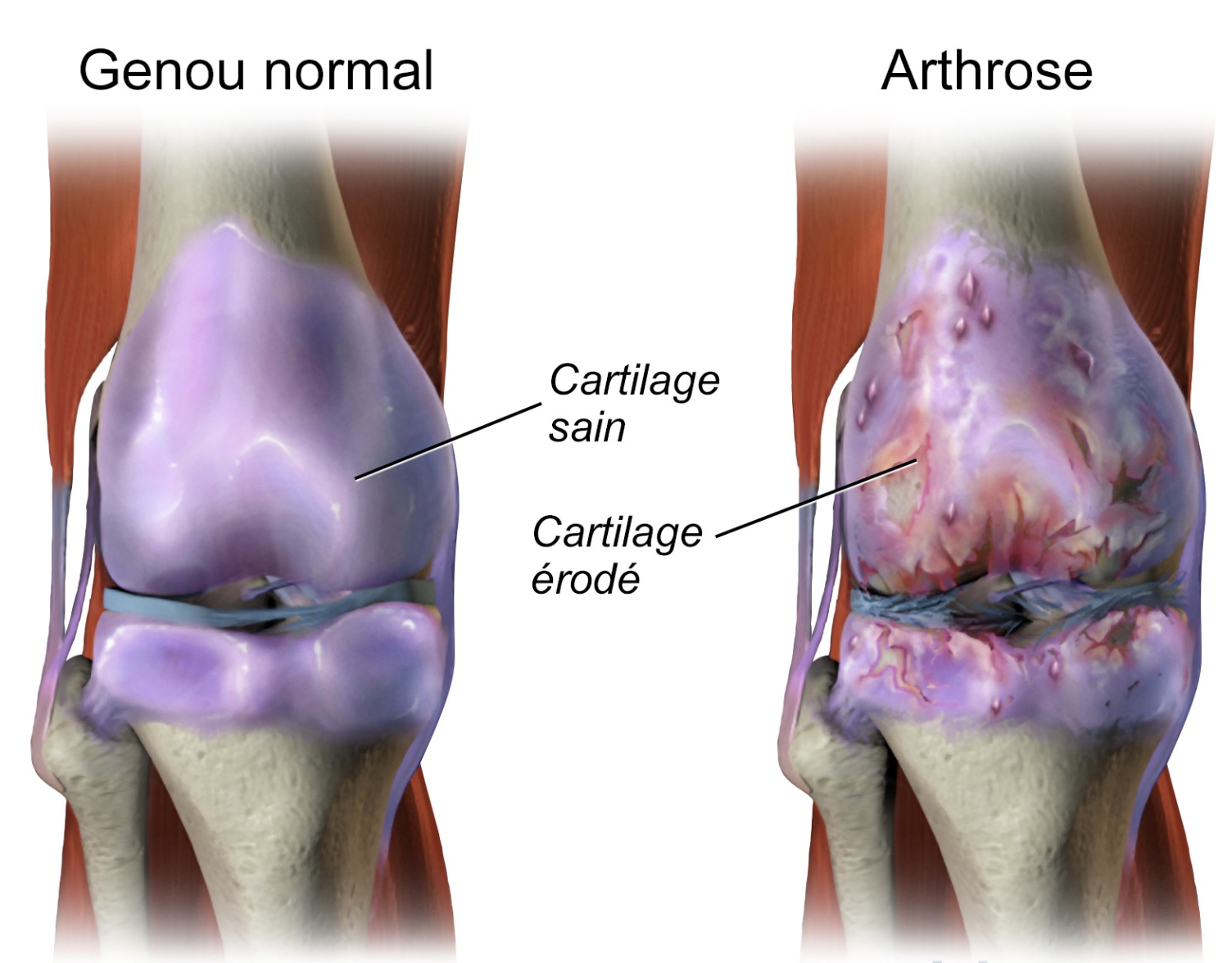 Arthrose - Définition
Maladie chronique altérant le cartilage et les tissus adjacents. 
Elle se caractérise par des douleurs, une raideur et une perte fonctionnelle.
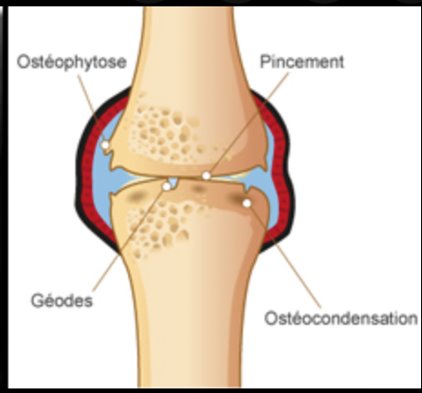 Arthrose - Généralités
Dans l’arthrose primaire (ou idiopathique) : la cause n’est pas connue (comme dans la grande majorité des cas). 

Dans l’arthrose secondaire, la cause est une autre maladie ou affection, de type :
Infection
Anomalie articulaire congénitale
Lésion
Trouble métabolique, par exemple, excès de fer dans l’organisme (hémochromatose) ou excès de cuivre dans le foie (maladie de Wilson)
Maladie ayant endommagé le cartilage articulaire (polyarthrite rhumatoïde, goutte)
Arthrose - Etiologie
Arthrose – Vieillissement
L’arthrose devient plus fréquente avec l’âge.
Le cartilage qui recouvre les articulations tend à s’affiner.
Les surfaces des articulations ne glissent plus aussi bien l’une contre l’autre.
L’articulation peut être légèrement plus sujette aux lésions.
Arthrose – Vieillissement
L’arthrose devient plus fréquente avec l’âge.
Le cartilage qui recouvre les articulations tend à s’affiner.
Les surfaces des articulations ne glissent plus aussi bien l’une contre l’autre.
L’articulation peut être légèrement plus sujette aux lésions.
MAIS ce n'est pas inévitable. D’autres facteurs peuvent inclure une lésion des tissus​
 un mouvement anormal​
des troubles métaboliques​
une infection articulaire ​
 une autre affection articulaire.
Arthrose - Populations à risque
Arthrose - Sémiologie
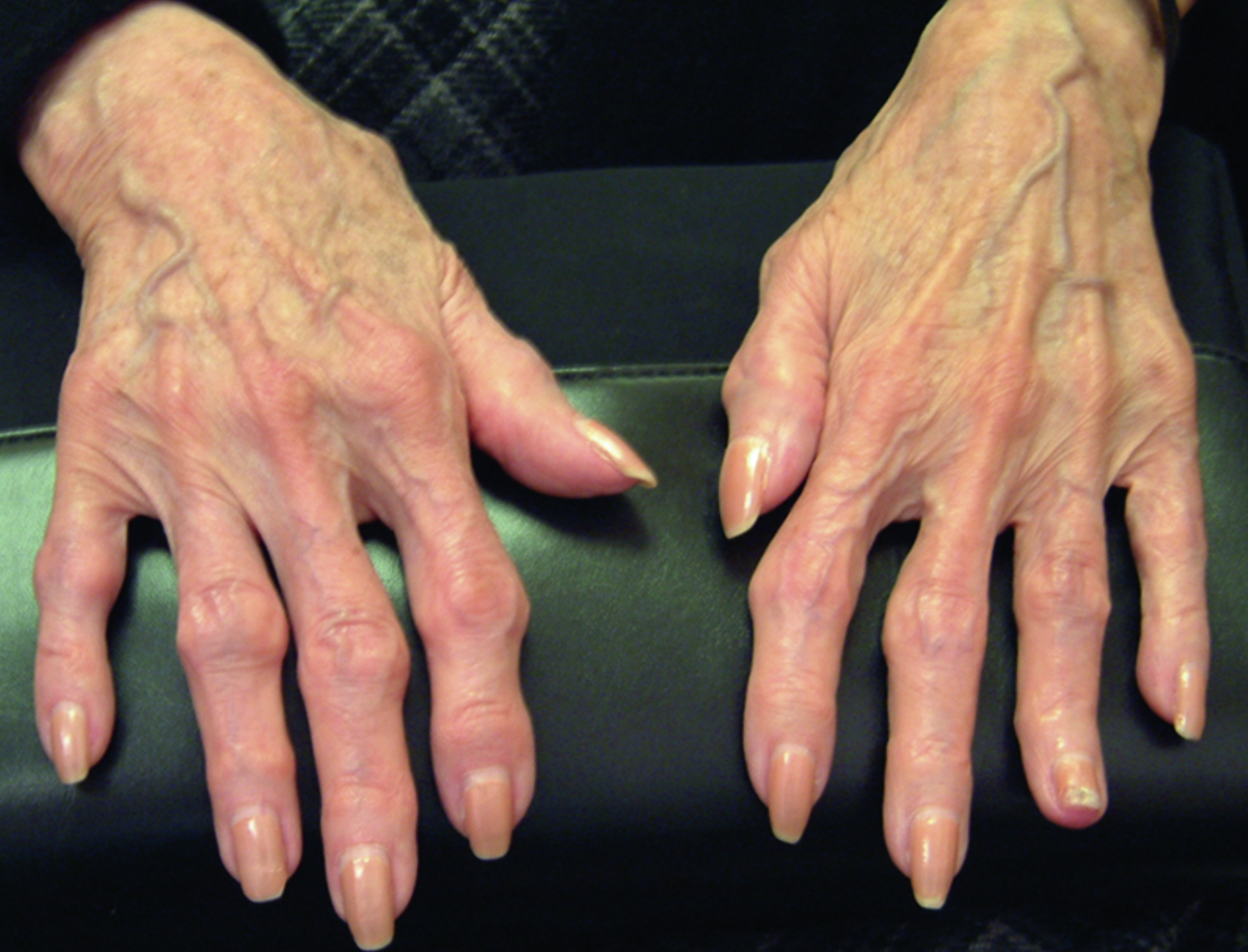 Développement progressif
Premier symptôme = La douleur profonde
Douleur s’aggrave avec les activités impliquant un effort en charge (comme la station debout). 
Articulation peut se raidir après le sommeil nocturne ou une période d’inactivité, pendant 30 minutes
Perte de mobilité parfois totale 
Augmentation du volume de l'articulation 
à cause de la néoformation d’os = extrémité du doigt (nodosités d’Herberden) ou de celle du milieu du doigt (nodosités de Bouchard).
Sensibilité articulaire 
Les surfaces cartilagineuses irrégulières frottent, grattent ou craquent lors de la mobilisation articulaire et une sensibilité se développe.
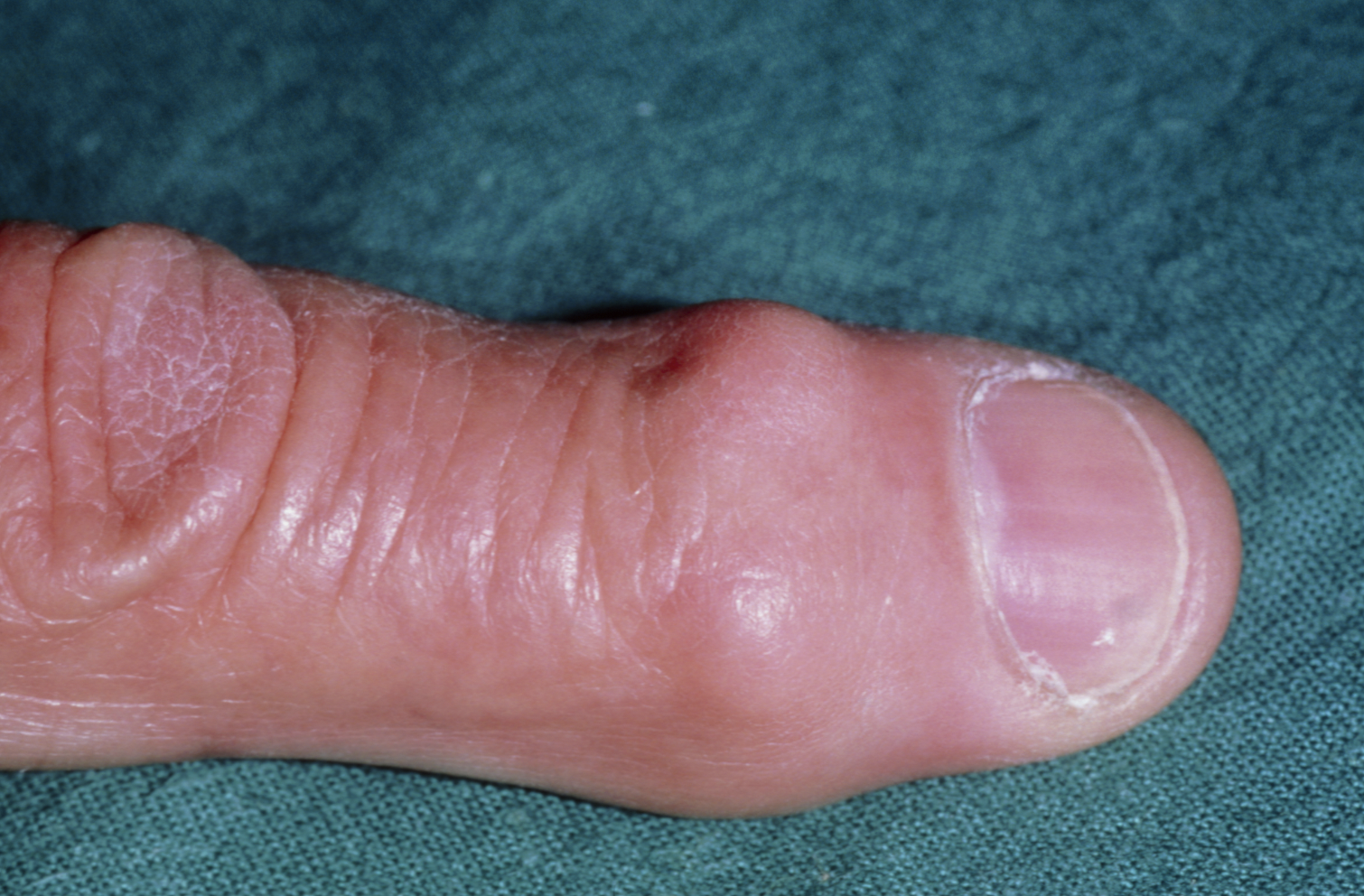 Arthrose - Diagnostic
Arthrose - Traitement
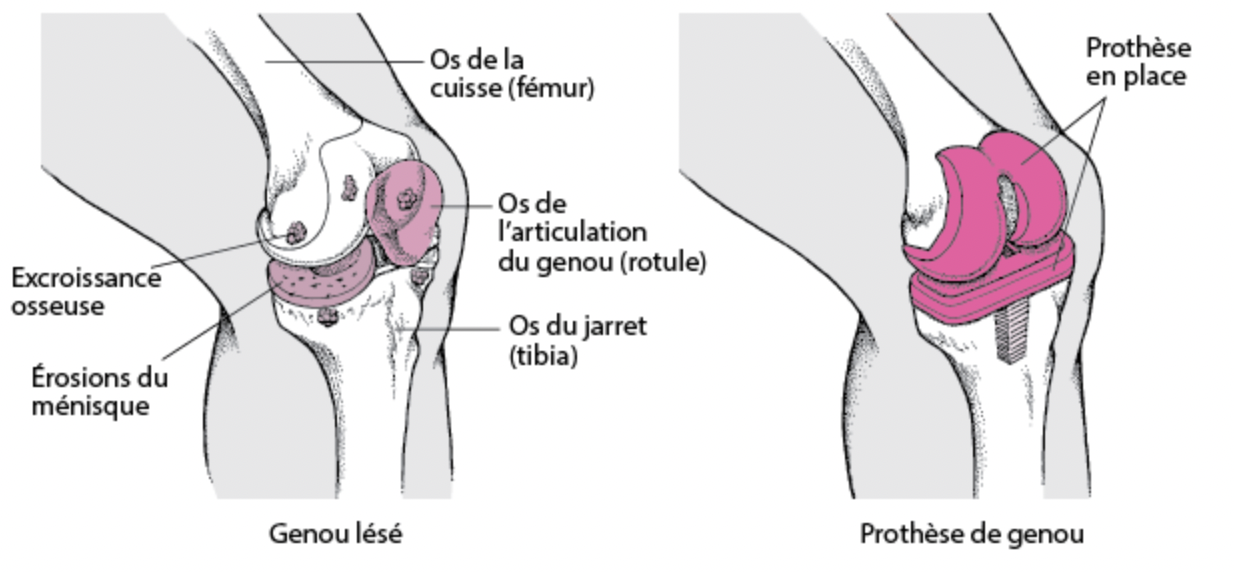 Mesures physiques, notamment kinésithérapie et ergothérapie : souplesse
Médicaments : anti-douleurs anti-inflammatoire
Chirurgie : prothèses

Principaux objectifs du traitement de l’arthrose
Soulager la douleur
Préserver la souplesse des articulations
Optimiser le fonctionnement articulaire et global
Arthrite
Arthrite
Pathologies fréquentes  

Plusieurs formes :  sujets d’âge moyen : 
▪ polyarthrite rhumatoïde 
▪ spondylarthropathies  

Sujet âgé : ▪ Pseudo-Polyarthrite Rhizomélique  

Enfants : ▪ arthrite juvénile idiopathique, maladie de Still  


Rhumatismes inflammatoires intermittents : arthropathies microcristallines
Arthrite rheumatoide - Définition
La polyarthrite rhumatoïde est une arthrite inflammatoire dans laquelle les articulations, généralement des mains et des pieds, développent une inflammation, donnant lieu à un gonflement, une douleur et, souvent, la destruction des articulations.
Arthrite rheumatoide - épidémiologie
Arthrite rheumatoide - Etiologie
Arthrite rheumatoide - Sémiologie
Début : symptômes légers sous forme de poussées + longues périodes de rémission 
Puis maladie sévère : à progression constante (lente ou rapide)
 Inflammation symétrique et touche uniformément les deux côtés du corps. 
Peut toucher n’importe quelle articulation
les premières inflammations touchent les petites articulations :
Mains, Poignets, Doigts,Pieds, Orteils
Puis les autres articulations couramment affectées incluent :
Genoux, Épaules, Coudes, Cheville, Hanches
Arthrite rheumatoide - Sémiologie
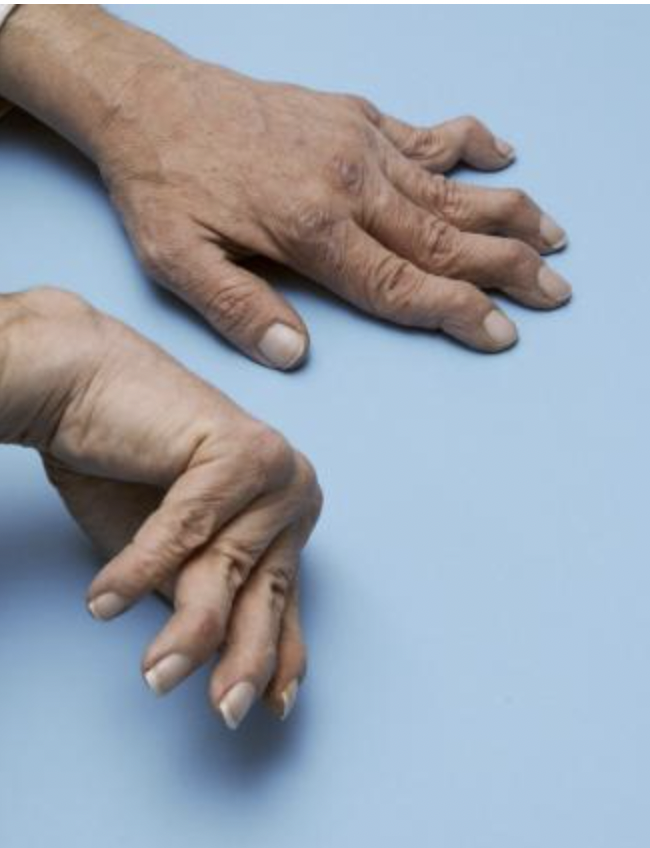 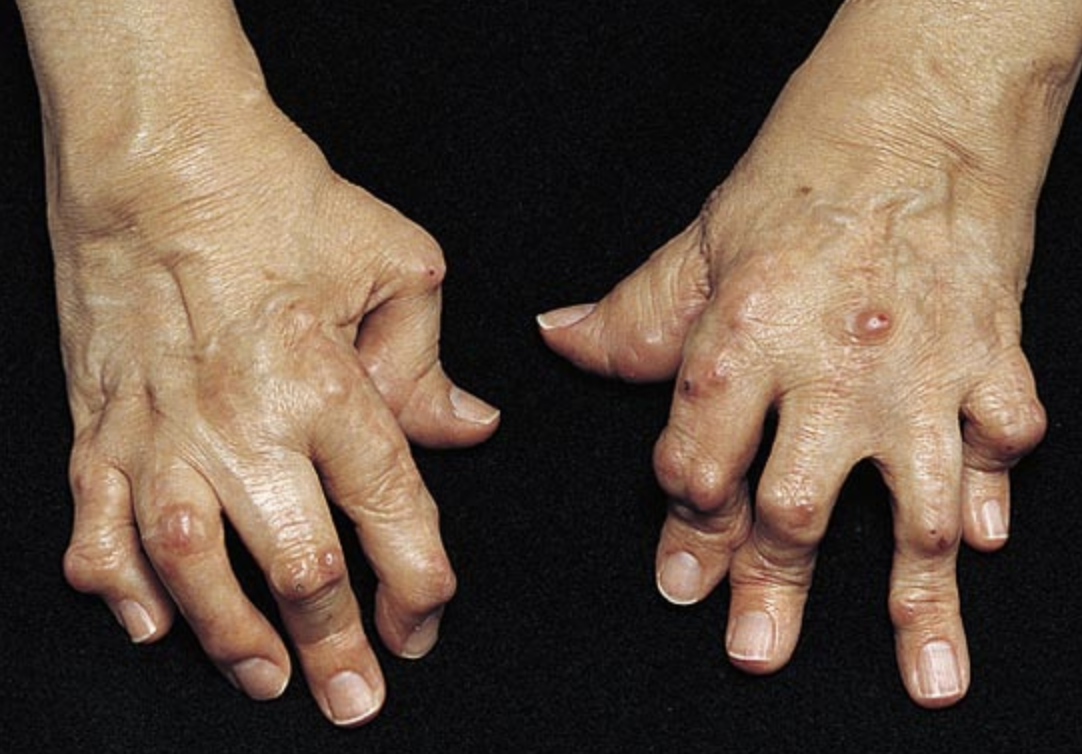 Articulations sensibles, chaudes, élargies
Déformation des articulations et figées dans une position
Les kystes, nodules rhumatoïdes :  
Près de 30 % des patients
En général à proximité des zones de pression (comme l’arrière de l’avant-bras, près du coude).
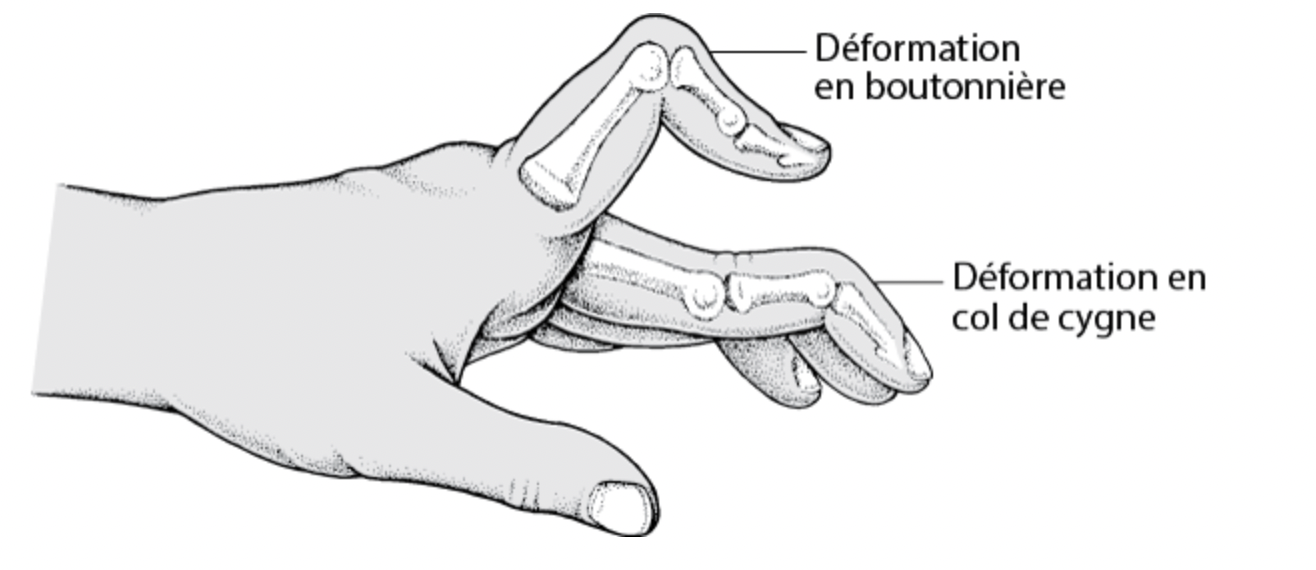 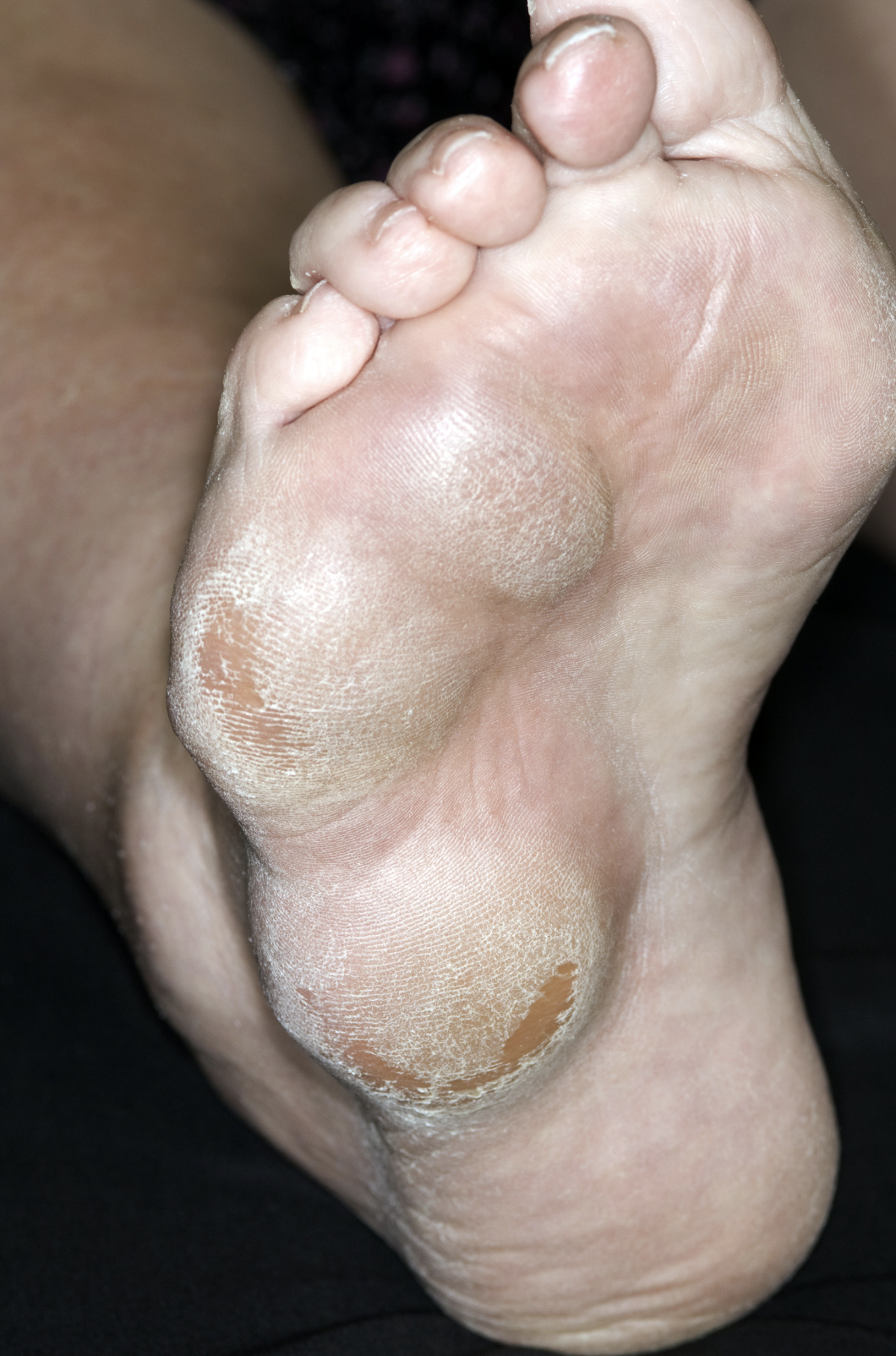 Arthrite rheumatoide - Diagnostic
Arthrite rhumatoïde  - évolution
Arthrite rheumatoide - Traitement
Médicaments corticoïdes, anti-rhumatismaux (methotrexate, hydroxychloroquine)
Mesures liées au mode de vie, comme repos, régime, exercices et arrêt du tabac
Kinésithérapie et ergothérapie
Parfois, chirurgie
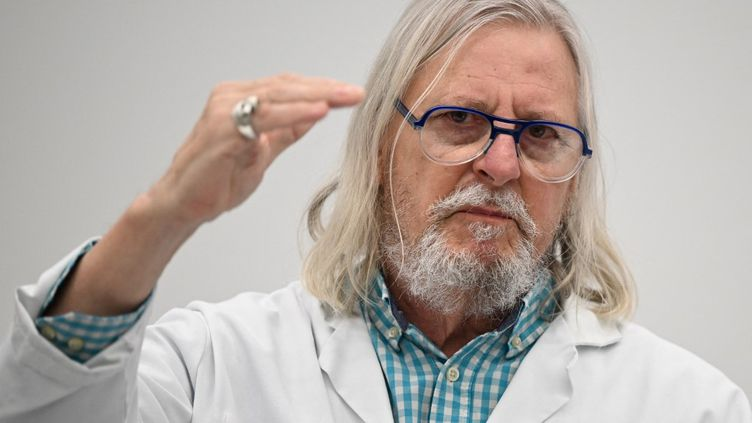 Spondylarthrite : Définition
Spondylarthrite ankylosante - Définition
La spondylarthrite ankylosante est une spondylarthrite  caractérisée par l’inflammation de la colonne vertébrale, des grosses articulations, des doigts et des orteils, entraînant une raideur et des douleurs.
Spondylarthrite ankylosante - épidémiologie étiologie
3 fois plus fréquente chez l’homme 
Se développe surtout entre 20 et 40 ans. 
La cause de la spondylarthrite ankylosante est inconnue
Prédisposition familial: 50 % du déterminisme (jumeaux) 
10 à 20 fois plus fréquente chez les personnes dont les parents ou les membres de la fratrie sont atteints)
Le gène HLA-B27 est présent chez 90 % des personnes blanches atteintes de spondylarthrite ankylosante, mais il peut être également présent chez 10 % de la population générale selon l’origine ethnique.
Spondylarthrite ankylosante - sémiologie
Spondylarthrite ankylosante - diagnostic
Critères d’imagerie (Radiographie, parfois IRM) : érosion de la colonne vertébrale, sacro-illite

Critères cliniques (au moins deux des caractéristiques de la liste ci-dessous) :

Dactylite (gonflement de la totalité d’un doigt ou d’un orteil)
Inflammation douloureuse du talon
Antécédents familiaux de spondylarthrite
Antécédents de douleurs dorsales inflammatoires
Arthrite
Psoriasis
Maladie intestinale inflammatoire
Inflammation oculaire
Taux élevé de protéine C-réactive
Soulagement de la douleur et de l’inflammation avec AINS
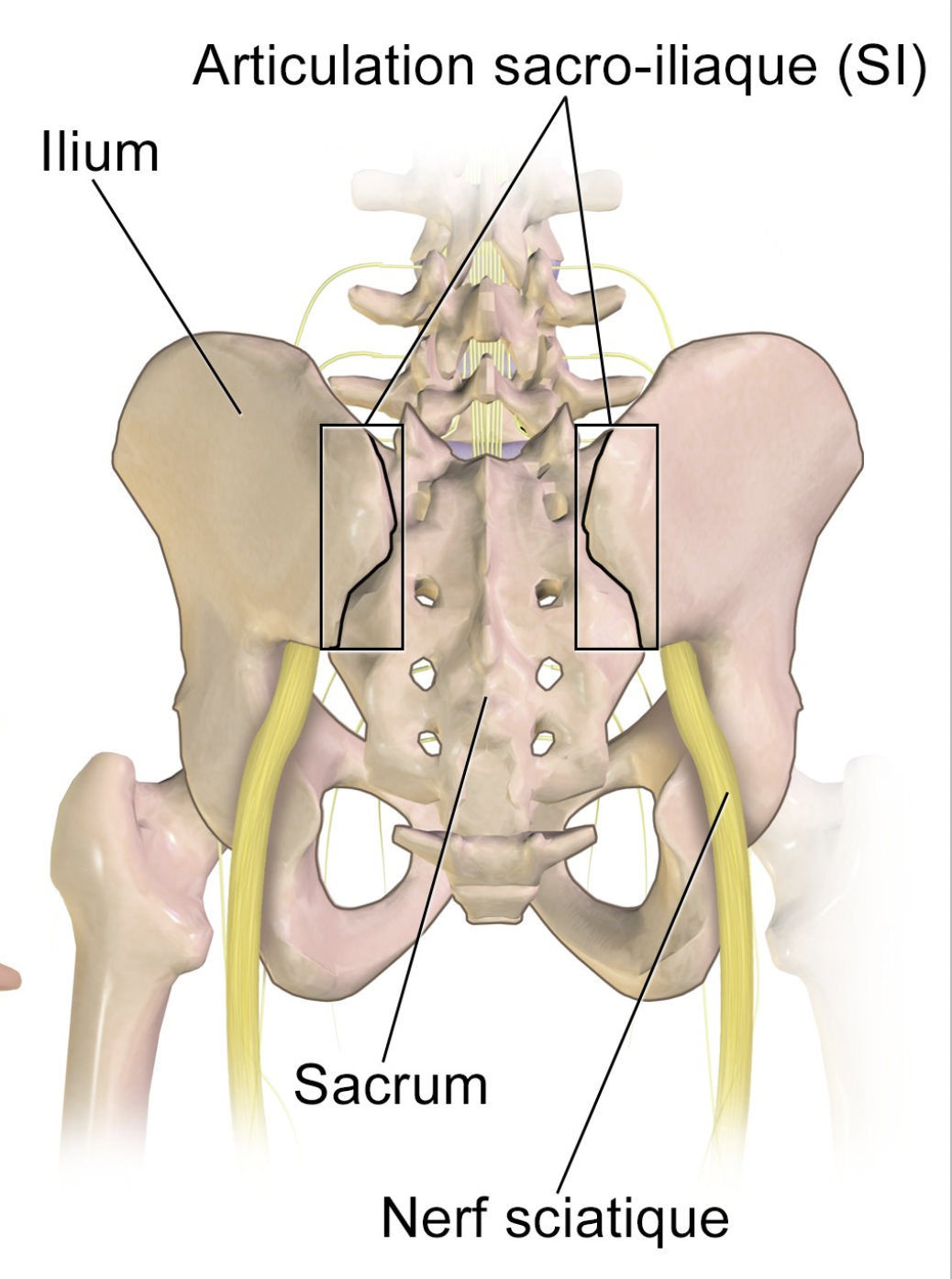 Spondylarthrite ankylosante - évolution
La plupart des personnes développent une invalidité, mais peuvent continuer à vivre une vie active normale. 

Chez certaines personnes, la maladie est plus progressive et cause une déformation importante. 

Le pronostic de la spondylarthrite ankylosante est décourageant pour les personnes qui développent une raideur extrême de la colonne vertébrale
Spondylarthrite ankylosante - Traitement
Rhumastisme Pseuriasique - définition
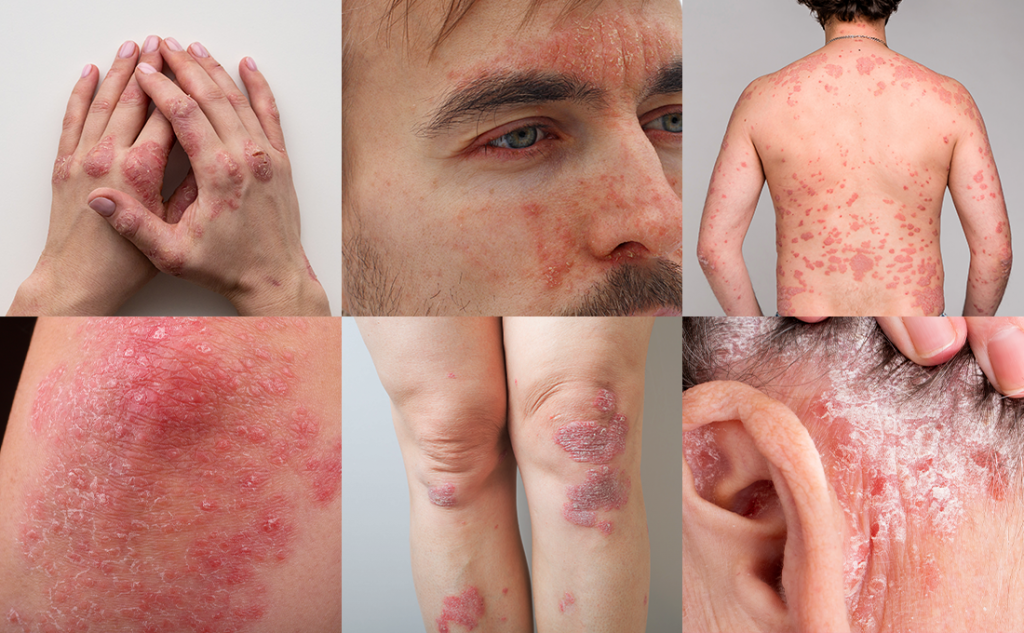 Le rhumatisme psoriasique est une spondylarthrite et une forme d’inflammation articulaire, qui survient chez certaines personnes atteintes de psoriasis cutané ou des ongles.
Rhumastisme Pseuriasique - étiologie
Rhumastisme Pseuriasique - sémiologie
Rhumastisme Pseuriasique - diagnostic
Rhumastisme Pseuriasique - évolution
plus favorable que celui de la polyarthrite rhumatoïde, car elle touche moins d’articulations.
Rhumastisme Pseuriasique - traitement
Arthrite réacionnelle - définition
L’arthrite réactionnelle (anciennement appelée « syndrome de Reiter ») est une spondylarthrite causant une inflammation des articulations et des fixations des tendons aux articulations, souvent à l’origine d’une infection.
Arthrite réacionnelle - étiologie
Il existe deux formes courantes d’arthrite réactionnelle :

Une forme intervient chez les personnes ayant des infections sexuellement transmissibles, comme une infection à Chlamydia. 
Cette forme survient le plus souvent chez des hommes âgés de 20 à 40 ans.

L’autre forme apparaît généralement après une infection intestinale par Shigella, Salmonelle, Yersinia ou Campylobacter.

ATTENTION 
La majeure partie des personnes ayant ces infections ne développe pas d’arthrite réactionnelle. 
Les personnes qui développent une arthrite réactionnelle après exposition à ces infections semblent avoir une prédisposition génétique (idem que spondylarthrite ankylosante)
Arthrite réacionnelle - Sémiologie
Arthrite réacionnelle - Diagnostic
Radiographies (étendue des dommages)
Combinaison de symptômes articulaires + infection préexistante
Aucun examen de laboratoire simple ne permet de confirmer le diagnostic d’arthrite réactionnelle seulement exclusion
Arthrite réacionnelle - évolution
Les premiers symptômes d’arthrite réactionnelle disparaissent en 3 ou 4 mois
50 % des patients connaissent chronicité pendant plusieurs années
 Certaines personnes présentant une arthrite réactionnelle sont handicapées définitivement à cause des déformations articulaires et atteintes de la colonne vertébrale
Arthrite réacionnelle - traitement
Goutte et arthrite à pyrophasphate de calcium
Goutte - Définition
La goutte est une maladie dans laquelle un dépôt de cristaux d’acide urique s’accumule dans les articulations, du fait du taux élevé d’acide urique dans le sang (hyperuricémie). L’accumulation de cristaux provoque des crises (poussées) inflammatoires douloureuses dans les articulations et autour d’elles.
Goutte - épidémiologie et étiologie
Arthrite à pyrophosphate de calcium - Définition
L’arthrite à pyrophosphate de calcium (ouvpseudogoutte) est une maladie provoquée par le dépôt de cristaux de pyrophosphate de calcium dihydraté dans le cartilage articulaire, aboutissant à des crises intermittentes d’inflammation articulaire douloureuse ou à une arthrite chronique similaire à la polyarthrite rhumatoïde.
Arthrite à pyrophosphate de calcium - étiologie
Arthrite à pyrophosphate de calcium symptomes
Les symptômes de l’arthrite à pyrophosphate de calcium varient beaucoup. 
Crises d’inflammation articulaire douloureuses similaires à  goutte
 genoux, des poignets ou d’autres articulations relativement grosses. 
Ou douleur chronique prolongée et une raideur au niveau des articulations des membres supérieurs et inférieurs, que les médecins peuvent confondre avec une polyarthrite rhumatoïde ou arthrose
Les crises moins intenses que les crises de goutte, mais elles peuvent provoquer de la fièvre. 
Contrairement à la goutte, où l’on observe souvent des dépôts de cristaux dans les tissus situés près des articulations, les personnes atteintes d’arthrite à pyrophosphate de calcium ne développent pas d’amas solides de cristaux (tophi).
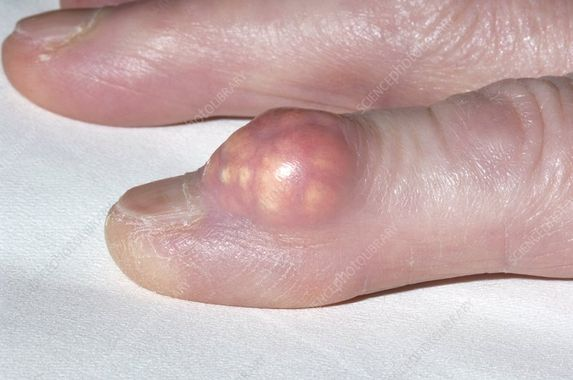 Arthrite à pyrophosphate de calcium diagnostic
Arthrite à pyrophosphate de calcium évolution
Arthrite à pyrophosphate de calcium traitement